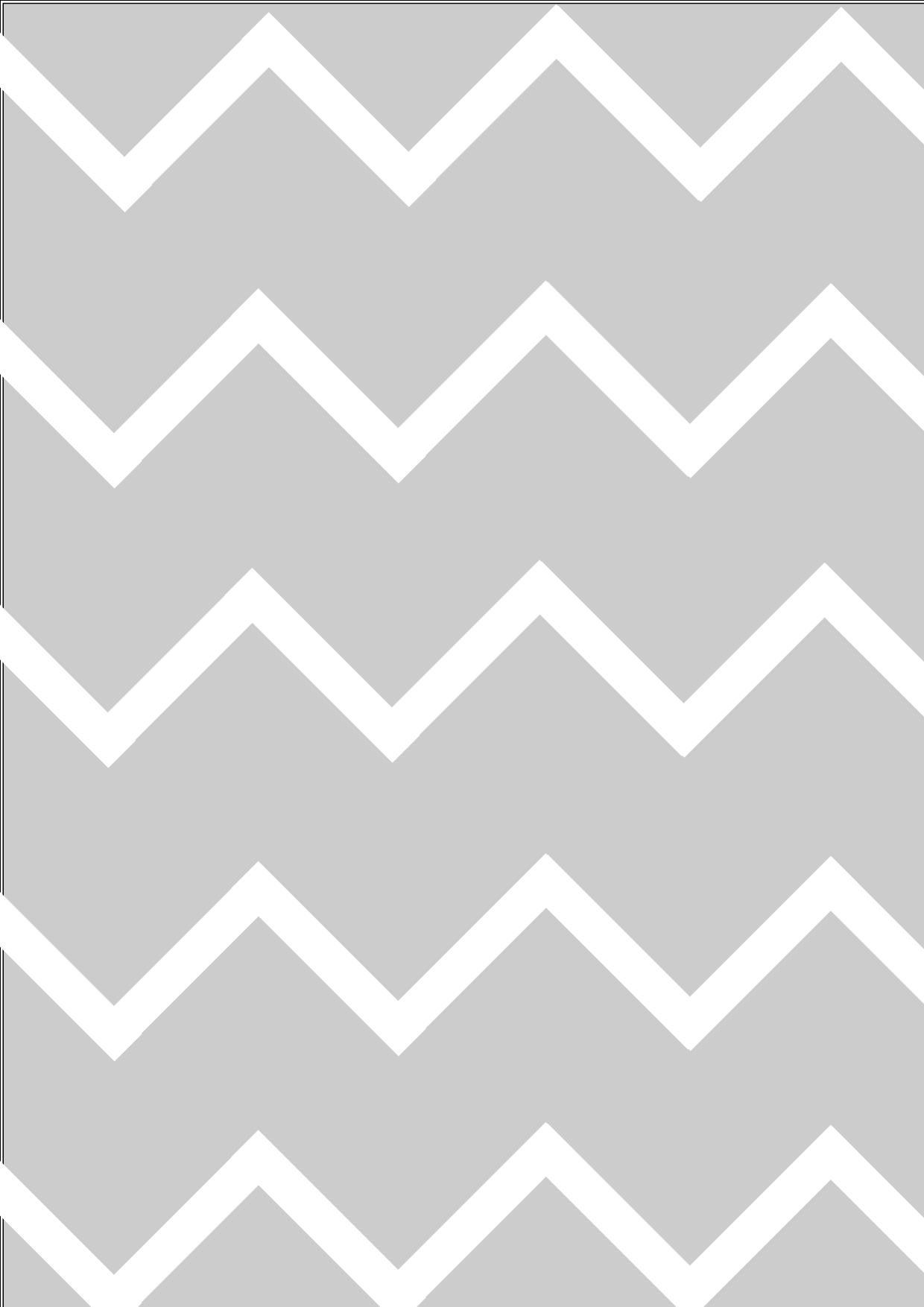 This week in 
	  Mrs. Selin’s Class
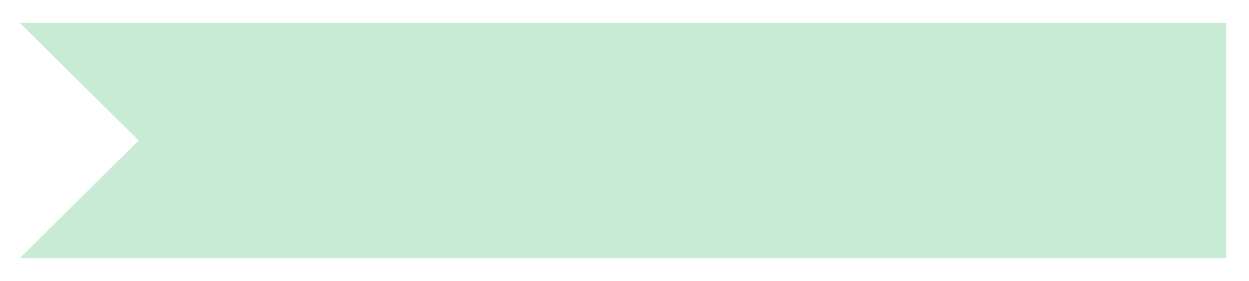 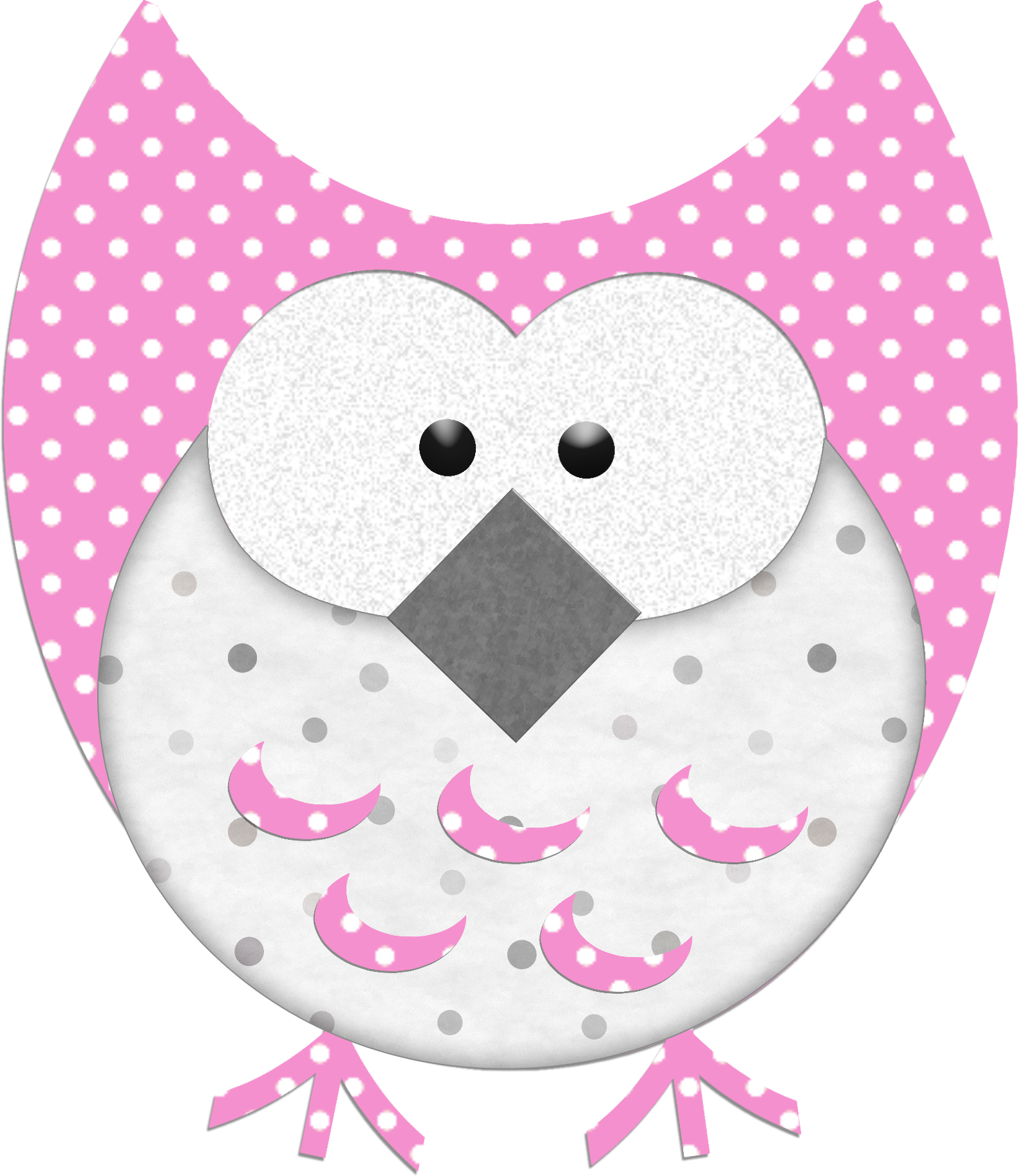 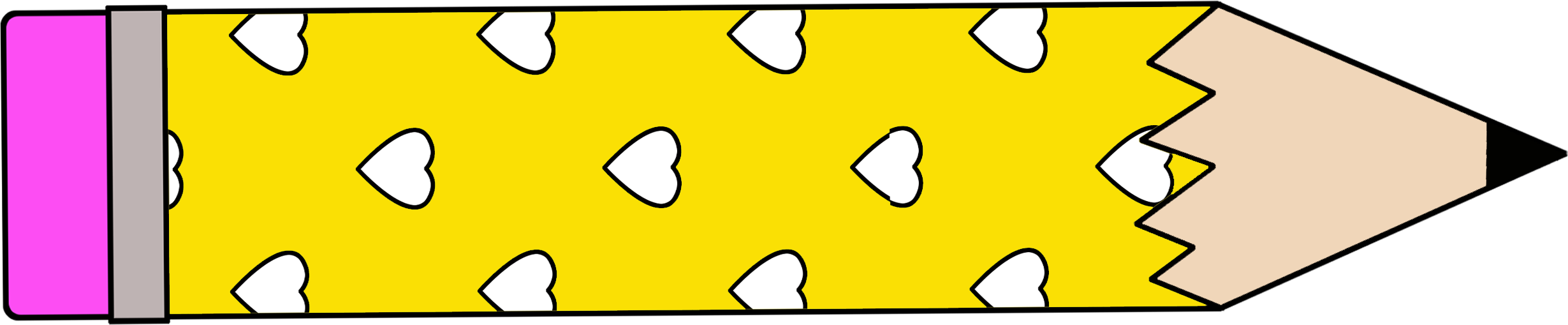 Looking Ahead

Next Week’s Learning Targets
Reading: Flat Stanley Novel Study
Word Study: Flat Stanley Words (Test on 03/29/2018)
Writing: Informational Writing
Math:  Fractions
Social Studies: Kenosha History
Science: Environments and Survival
Remember that our school day starts promptly at 7:25.  Please do your best to be here on time. 
 
Students will be released at 2:25 Monday - Thursday and 11:21 on Fridays.  

If you need to enter the building for any reason, you must enter by Door #1 and sign it at the office prior to coming to the classroom.

Have your child bring a healthy snack every day!

Attendance is important!  Every day counts!  Please help us achieve our goal of a 96.5% attendance rate.

Please visit our class website!
http://selinsuperstars.weebly.com/
Important Events
03/12/2018 – Souper Bowl Assembly
03/13/2018 – Readers are Leaders Visit
03/14/2018 – The Little Mermaid Field Trip
Wisconsin Forward and Spring MAPS Test Dates:
FORWARD ELA 2: 03/20/18, 7:45-8:45
FORWARD ELA 3: 03/21/18, 8:30-9:15
MAPS ELA: 03/27/18, 7:45-8:45
MAPS ELA: 03/29/18, 7:45-8:45
FORWARD ELA 1: 04/03, 7:45-9:00
FORWARD ELA 4: 04/12, 7:45-9:00
FORWARD MATH 1: 04/18, 7:45-9:00
FORWARD MATH 2: 04/19, 7:45-9:00
MATH MAPS: 04/24, 7:45-9:15
MATH MAPS: 04/26, 7:45-9:15
Attendance is critical on these dates and times.
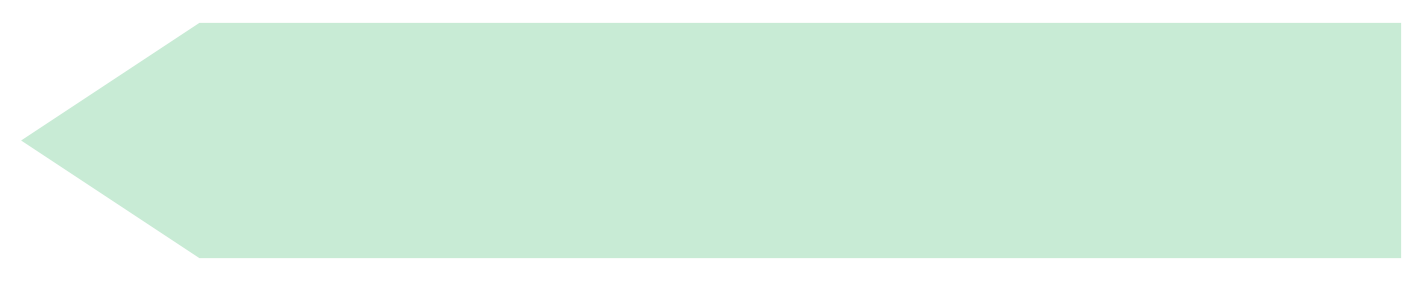 Please check and sign your child’s assignment notebook every day! Library books are due on Tuesdays.
Week ending 03/09/2018
cselin@kusd.edu